Graphs:Maximum Flows
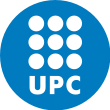 Jordi Cortadella and Jordi Petit
Department of Computer Science
Max-flow/min-cut problems
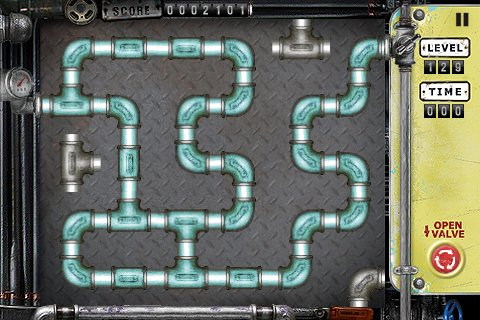 How much water can you pumpfrom source to target?
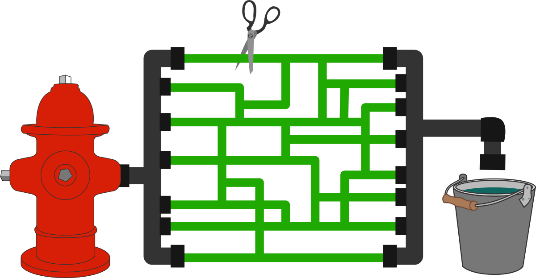 OpenValve, by JAE HYUN LEE
What is the fewest number of greentubes that need to be cut so that nowater will be able to flow from thehydrant to the bucket?
Max-flow/Min-cut algorithm. Brilliant.org.https://brilliant.org/wiki/max-flow-min-cut-algorithm/
Graphs:  Maxflow
© Dept. CS, UPC
2
Max-flow/min-cut problems: applications
Networks that carry data, water, oil, electricity, cars, etc.
How to maximize usage?
How to minimize cost?
How to maximize reliability?

Multiple application domains:
Computer networks
Image processing
Computational biology
Airline scheduling
Data mining
Distributed computing
…
Graphs:  Maxflow
© Dept. CS, UPC
3
Max-flow problem
2
0
2
2
1
2
1
1
a
d
0
5
3
3
1
4
10
5
s
b
t
3
1
1
5
4
c
e
5
Graphs:  Maxflow
© Dept. CS, UPC
4
Max-flow problem: intuition
a
Find an augmenting path
s
t
An augmenting path may reversesome of the flow previously assigned
b
Graphs:  Maxflow
© Dept. CS, UPC
5
Augmenting paths
2
a
d
3
3
1
10
s
b
t
3
1
1
5
4
c
e
5
2
a
d
a
d
2
a
d
2
1
2
2
1
2
s
b
t
s
b
t
3
1
s
b
t
3
1
4
1
4
5
4
c
e
c
e
4
c
e
4
Flow
Augmenting path
New flow
Graphs:  Maxflow
© Dept. CS, UPC
6
Augmenting paths
2
a
d
3
3
1
10
s
b
t
3
1
1
5
4
c
e
Augmenting paths can have forward and backward edges.
5
2
a
d
2
a
d
a
d
2
2
1
1
s
b
t
1
1
s
b
t
backward
s
b
t
1
1
5
3
5
4
1
c
e
4
c
e
c
e
5
1
Flow
Augmenting path
New flow
Graphs:  Maxflow
© Dept. CS, UPC
7
Augmenting paths
Graphs:  Maxflow
© Dept. CS, UPC
8
Residual graph
2
a
d
3
3
1
10
backward
s
b
t
3
1
1
5
4
forward
Graph
c
e
5
2
2
a
d
a
d
2
2
3
1
10
1
s
b
t
s
b
t
1
1
3
1
1
3
5
3
5
1
4
c
e
4
c
e
1
Flow
Residual graph
Graphs:  Maxflow
© Dept. CS, UPC
9
Ford-Fulkerson algorithm: example
2
Flow
Residual
a
d
a
d
3
3
1
10
s
b
t
s
b
t
3
1
1
5
4
c
e
c
e
5
1
1
a
d
a
d
1
1
1
3
1
10
2
s
b
t
s
b
t
3
1
1
1
1
1
4
4
1
c
e
c
e
1
4
2
2
a
d
a
d
2
2
3
1
10
1
s
b
t
s
b
t
1
1
3
1
1
2
2
3
4
1
c
e
c
e
1
Graphs:  Maxflow
© Dept. CS, UPC
10
4
Ford-Fulkerson algorithm: example
2
2
a
d
a
d
2
2
3
1
10
1
s
b
t
s
b
t
1
3
1
1
1
3
5
5
3
1
4
c
e
c
e
4
1
2
2
a
d
a
d
2
2
1
2
1
10
1
1
s
b
t
s
b
t
3
1
1
1
5
5
4
4
c
e
c
e
5
5
2
2
a
d
a
d
2
2
2
1
1
1
10
1
2
1
1
s
b
t
s
b
t
1
2
1
1
5
5
4
4
c
e
c
e
Graphs:  Maxflow
© Dept. CS, UPC
11
5
5
Ford-Fulkerson algorithm
Graphs:  Maxflow
© Dept. CS, UPC
12
Ford-Fulkerson algorithm: complexity
Graphs:  Maxflow
© Dept. CS, UPC
13
Max-flow problem
2
a
d
3
3
1
10
s
b
t
3
1
1
5
4
c
e
5
The augmenting-path theorem:    A flow is maximum iff it admits no augmenting path.
Graphs:  Maxflow
© Dept. CS, UPC
14
Min-cut algorithm
2
2
a
d
a
d
2
2
2
1
1
1
10
1
2
1
1
s
b
t
s
b
t
1
2
1
1
5
5
4
4
c
e
c
e
5
5
Residual graph
Flow
Graphs:  Maxflow
© Dept. CS, UPC
15
Bipartite matching
BOYS
GIRLS
Aleix
Anna
Bernat
Berta
Carles
Cristina
David
Duna
There is an edge between a boy and a girl if they like each other. 

Can we pick couples so that everyone has exactly one partner that he/she likes?

Bad matching: if we pick (Aleix, Anna) and (Bernat, Cristina), then we cannot findcouples for Berta, Duna, Carles and David.

A perfect matching would be: (Aleix, Berta), (Bernat, Duna), (Carles, Anna) and (David, Cristina).
Graphs:  Maxflow
© Dept. CS, UPC
16
Bipartite matching
Aleix
Anna
1
1
Bernat
Berta
1
1
s
t
1
1
Carles
Cristina
1
1
Duna
David
Question: can we always guarantee an integer-valued flow?

Property: if all edge capacities are integer, then the optimal flow found byFord-Fulkerson’s algorithm is integral. It is easy to see that the flow of theaugmenting path found at each iteration is integral.
Graphs:  Maxflow
© Dept. CS, UPC
17
Extensions of Max-Flow
Graphs:  Maxflow
© Dept. CS, UPC
18
exercises
Graphs:  Maxflow
© Dept. CS, UPC
19
Flow network (from [DVP2008])
5
4
A
D
G
6
1
2
2
10
1
12
S
B
E
20
6
2
10
4
5
C
F
T
Find the maximum flow from S to T. Give a sequence of augmenting paths that lead to the maximum flow.
Draw the residual graph after finding the maximum flow.
Find a minimum cut between S and T.
Graphs:  Maxflow
© Dept. CS, UPC
20